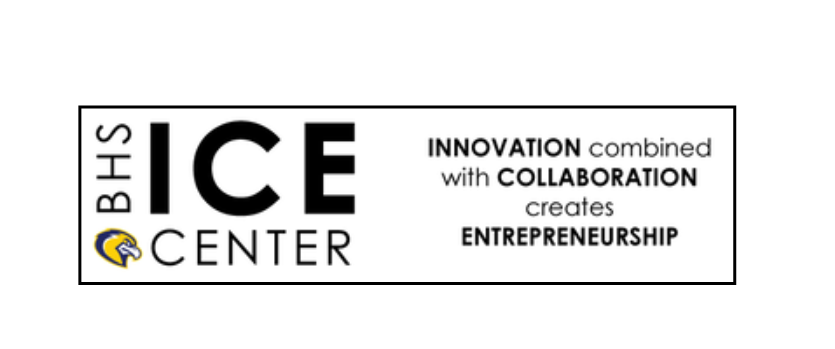 Mr. Hallihan
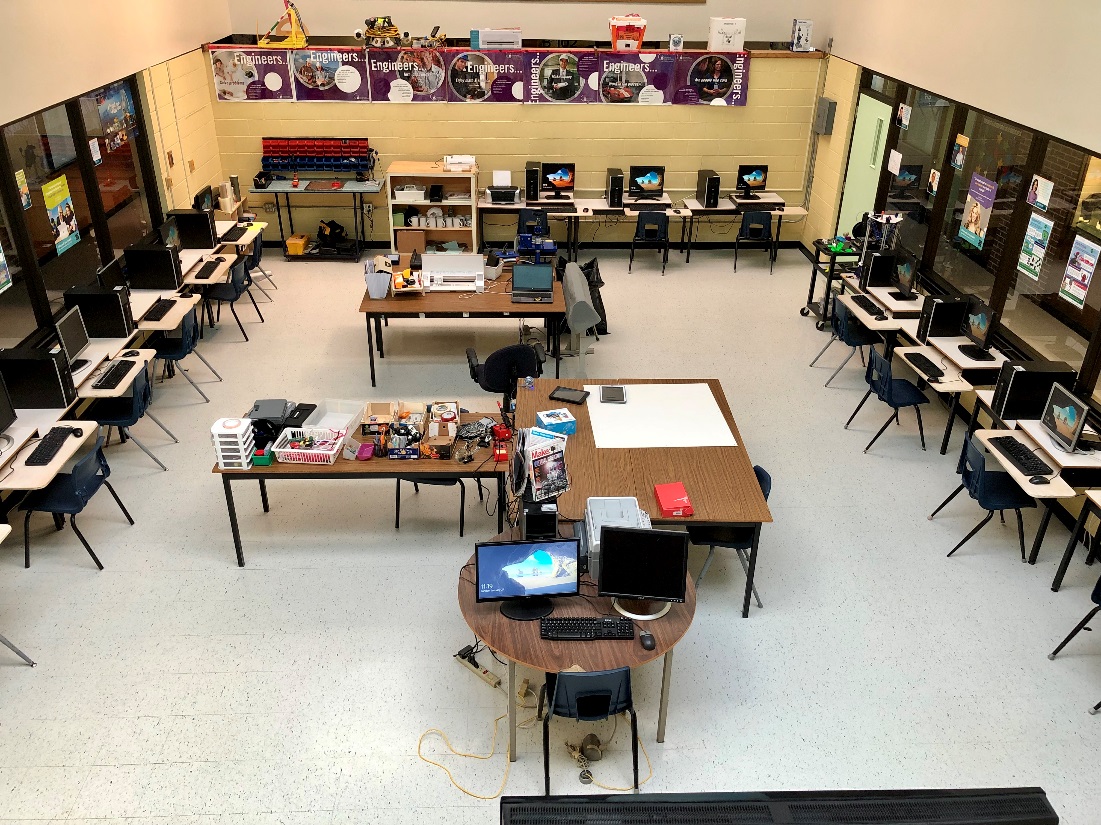 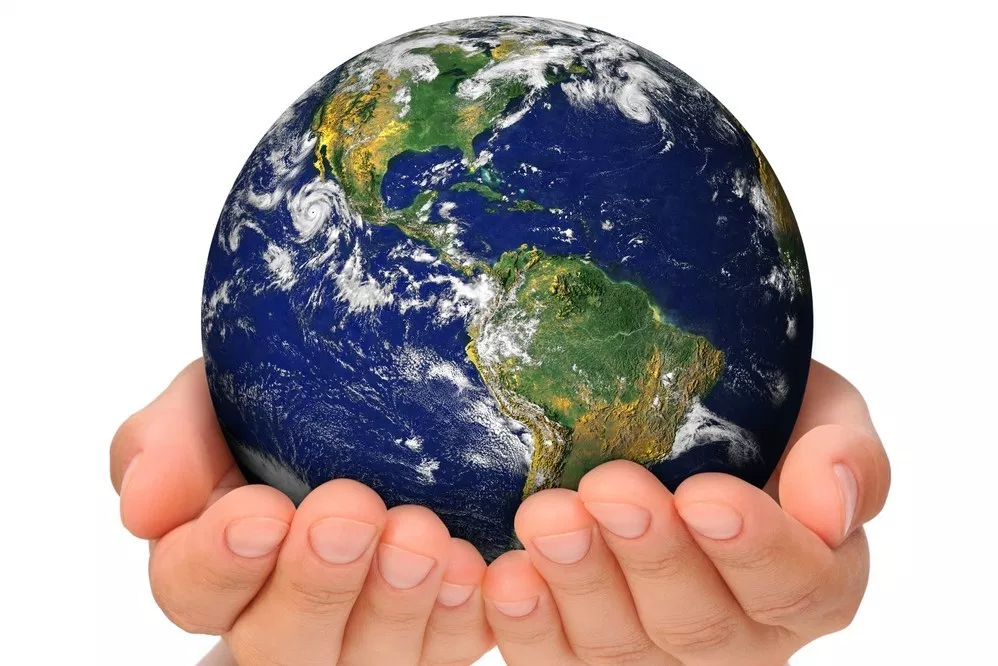 Why take Entrepreneurship?
It is a practical, hands-on class.

Social Entrepreneurship can change the world.

Our  goal is to give you the ability to apply your entrepreneurship knowledge and skills to real-life issues and situations.

You will use the skills you develop in this class in real life.
“Entrepreneurship encompasses those characteristics and skills that prompt and equip a person to take the initiative to launch new ventures of all kinds that addresses problems, needs and wants in our society”
Entrepreneurship for Canadian’s:  The Spirit of Adventure
Why do you think they equate being an entrepreneur with being a kid?

The idea that kids are creative, innovative, have a love of life and are passionate about what they are doing/playing with are all characteristics of good entrepreneurs!
Protect Your Dreams
Pursuit of Happiness
Answer the following question in your scribbler…

Question #1
 What is entrepreneurship?
Question #2
What is something you love to do?

Brainstorm ideas of how you could possibly turn it into a business.

EXAMPLE…

I love to HUNT & FISH so I could open a:
Outfitter Business
Youth Fishing Programs
Adventure Video Production
Online Fly Shop
Sporting Camp
Definitions you NEED to know:
An Entrepreneur is someone who creates and runs his/her own business. 
				(See our definitions as well!)

To be entrepreneurial means to think or act like an entrepreneur.

Entrepreneurship is the process of being an entrepreneur.
KEY TERMS…
Venture – A business startup or undertaking
Venture Plan – A written summary or what a venture can accomplish and how it intends to do so.
Need – Something that is essential to life. 
Physical - food, water, sleep
Physiological – love, companionship
Want – Human desires that are not essential for human survival
What makes an entrepreneur?
Think of as many characteristics as you can to describe what makes an entrepreneur and add them to your scribbler…
What Is An Entrepreneur?
Read the attached article and answer these questions https://www.thebalancesmb.com/entrepreneur-what-is-an-entrepreneur-1794303
Article Questions…Answer for Homework!

What are the types of entrepreneurs that the article identifies.  Can you think of any types that might be missing?

There are several characteristics listed in the article.  What do you think are the top 3 and why?

In your opinion, are entrepreneurs born to be successful, or are they made? In other words, could anyone become a successful entrepreneur?
Respond Using Google Forms... Link on my teacher homepage
Types of entrepreneurs…
Do you have what it takes?
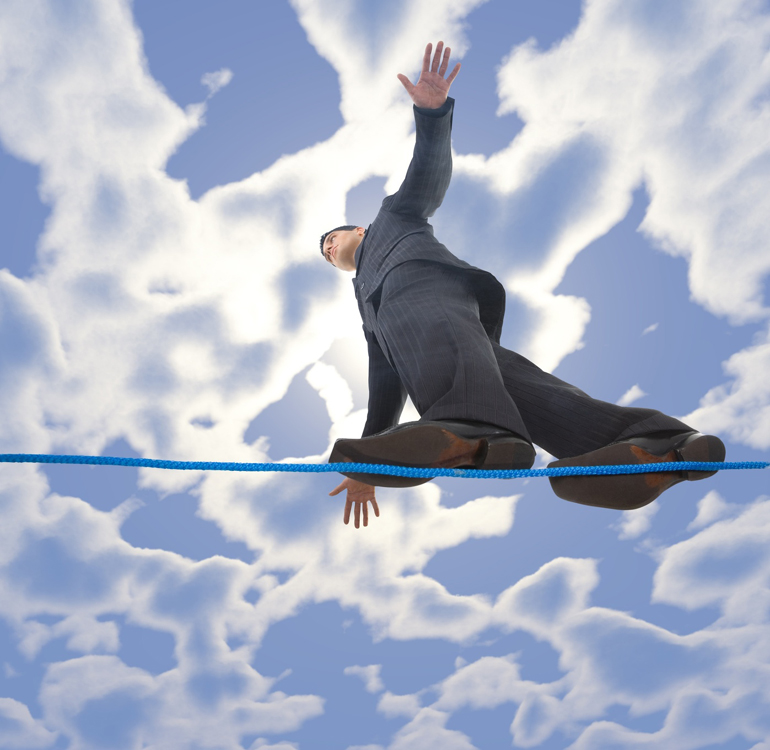 Answer yes or no to the following:
1) Would you like to be your own boss?
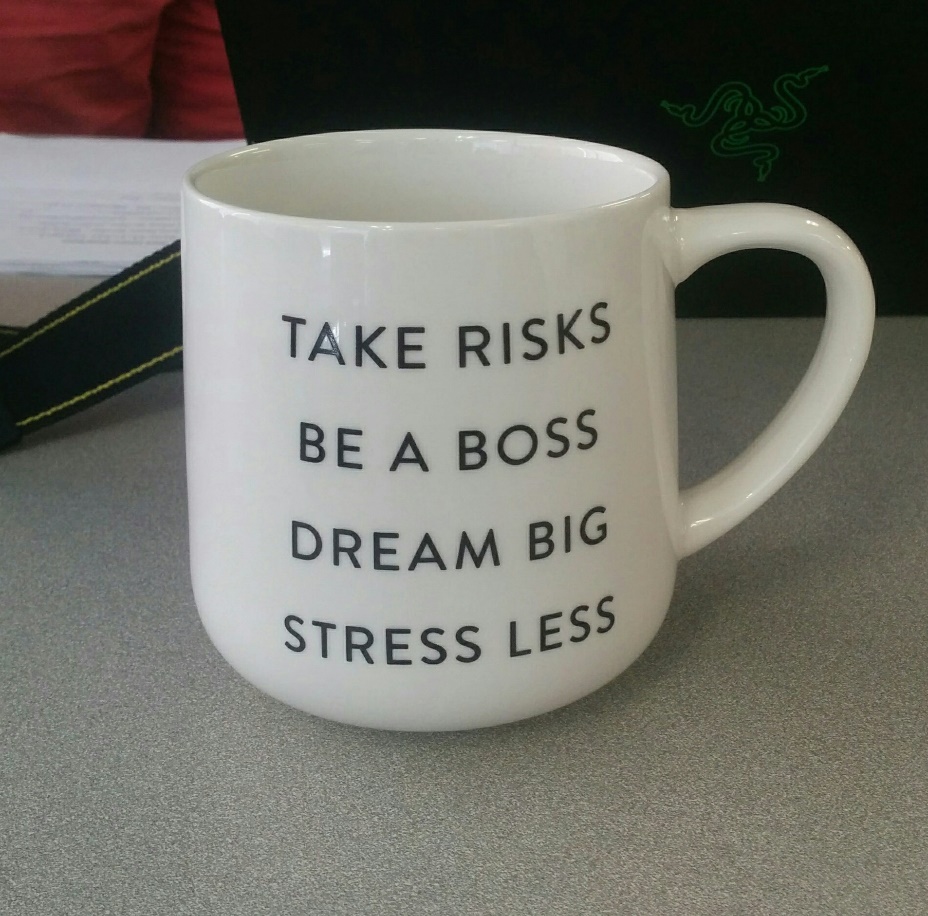 2) Do you have a high level of energy?
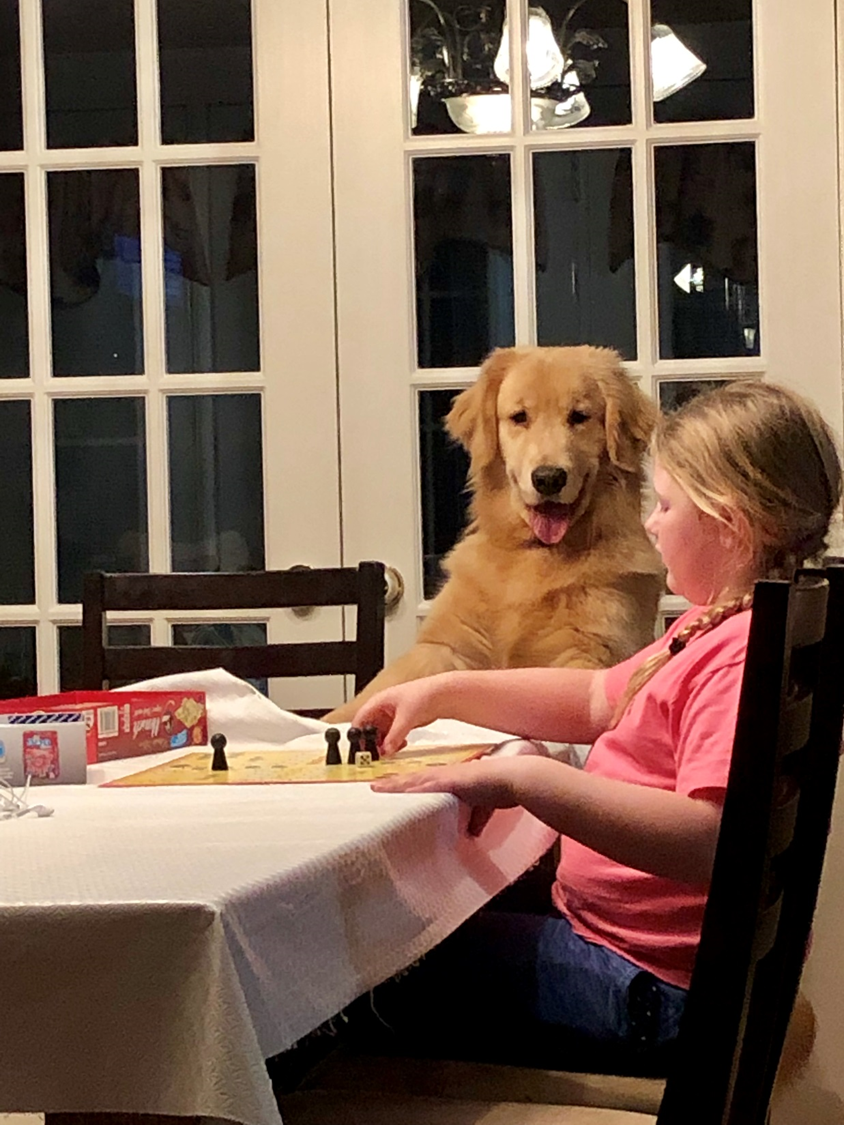 3) Are you willing to risk losing money or personal assets?
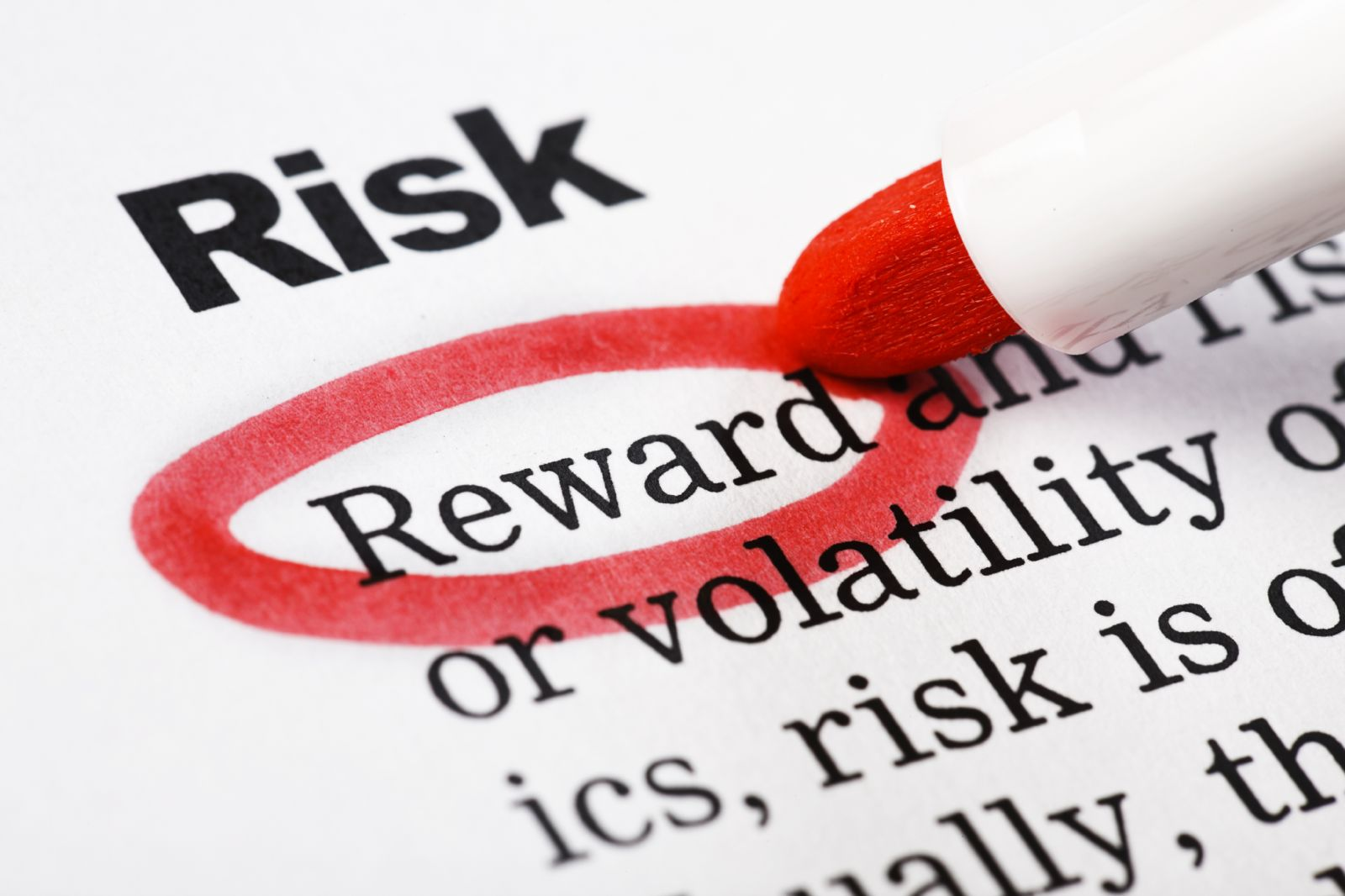 4) Are you able to inspire and energize others?
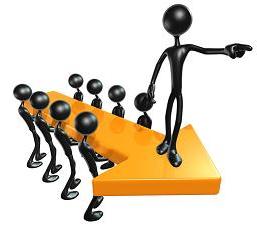 5) Are you strong willed?
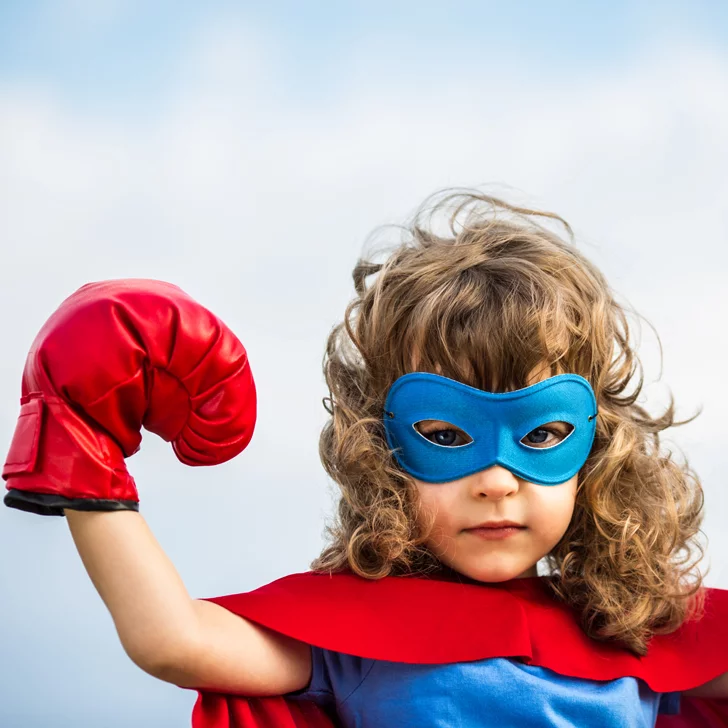 6) Do you have an ability to learn from failures?
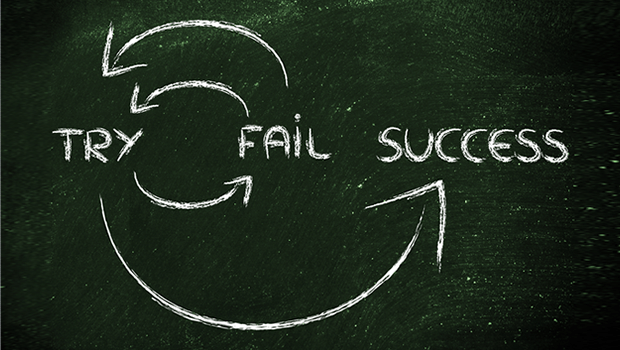 7) Are you willing to devote a lot of time and
    effort to your ideas?
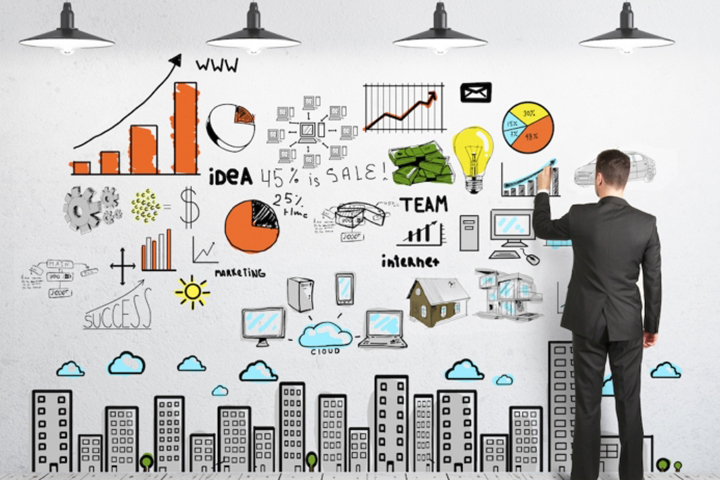 8) Are you competitive?  Are you highly motivated?
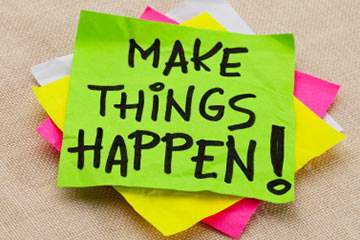 9) Do you have business skills? 
    Or, are you willing to gain them?
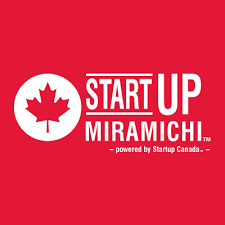 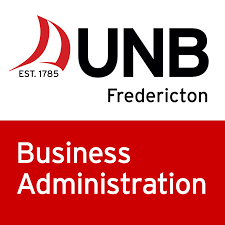 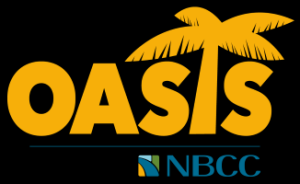 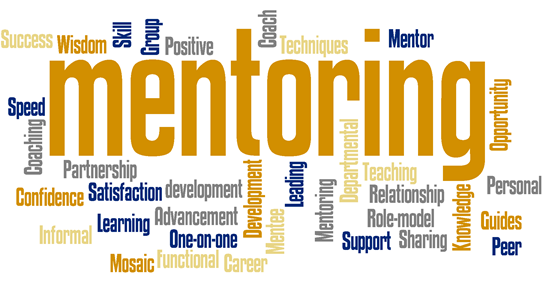 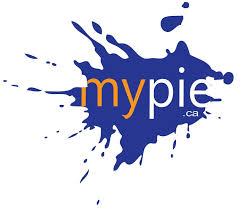 10) A "never, never, never quit" attitude?
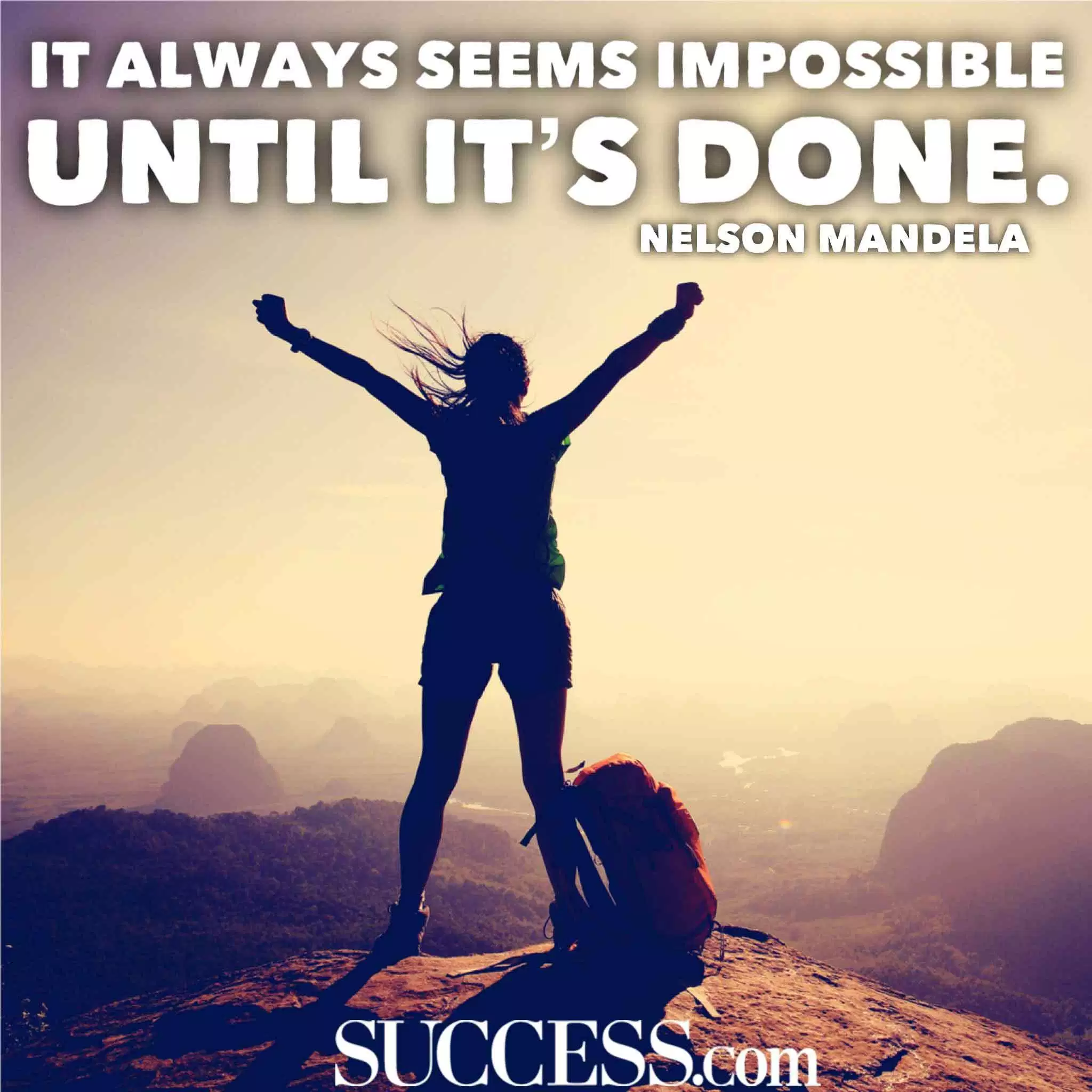 If You Answered Yes to 7 Questions….
You Might Be Interested In Starting a Business…
The Characteristics of an Entrepreneur…
Vision! Awareness of problems, needs and opportunities 
Adventurous
Self-confident
Innovative and Creative
Persistent
Positive Attitude
Integrity / Strong ethics and morals
Patience
Ability to deal with failure
Leader
REFLECTION Questions:
Which of these traits do you feel you already have?

Which traits do you know you need to work on?

Do you want to be an entrepreneur? Or would you rather work for someone else?
Myths about Entrepreneurs
MYTH
	Successful entrepreneurs are those who come up with the most creative, original ideas for their businesses.

REALITY
	70-90% of ideas for new businesses come from an entrepreneur’s previous employment. The more experience you get working for someone else, the more likely you are to come up with a new idea.
#2…
MYTH
Most entrepreneurs are motivated by money or greed.

REALITY
Way, way off. Most are motivated by a desire to work for themselves, and a passion for solving problems. Most successful entrepreneurs will tell you that if you’re “in it for the money” get out now! It’s easier to make money working for someone else.
#3…
MYTH
Entrepreneurship is a young person’s game; most first-time entrepreneurs are either in university or right out of it.

REALITY
The average age of a first-time entrepreneur starting a business is 39.
#4…
MYTH
Entrepreneurs are “born different.”

REALITY
A good number of entrepreneurs never planned to be. The characteristics of successful entrepreneurs can be taught .
#5…
MYTH
Most entrepreneurs are millionaires and lead relatively easy lives.

REALITY
Most new businesses fail. The average entrepreneur makes less than they would working for someone else. Entrepreneurs work more hours than those working for someone else.
#6…
MYTH
You can’t be an entrepreneur without somebody rich investing in your idea, and it usually costs millions of dollars to start a business.

REALITY
65% of entrepreneurs finance their companies themselves and use their own savings to do so. The average amount of money used to start a business is between $15,000 and $20,000.
Mark Zuckerberg and Bill Gates Comparison
Watch the video on Mark Zuckerberg here:
Mark Zuckerberg Story
While watching the video, Answer the following questions…

Who is Mark Zuckerberg?
What did he create?
Identify at least 3 characteristics or 
     personality traits that Mark Zuckerberg 
     possesses that have enabled him to 
     become successful.
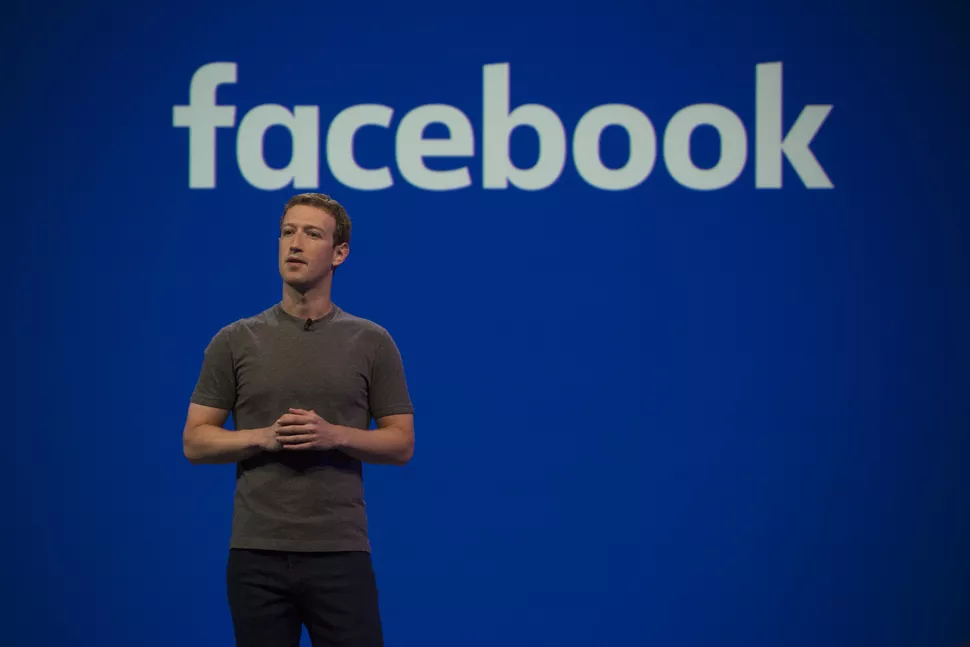 Watch the following video on Bill Gates here:
Bill Gates' Story
Answer the following questions in a word document.

Who is Bill Gates?
Identify at least 3 characteristics that Bill Gates possesses that have enabled him to become successful.
Are there any similarities between Bill Gates and Mark Zuckerberg?  Differences?
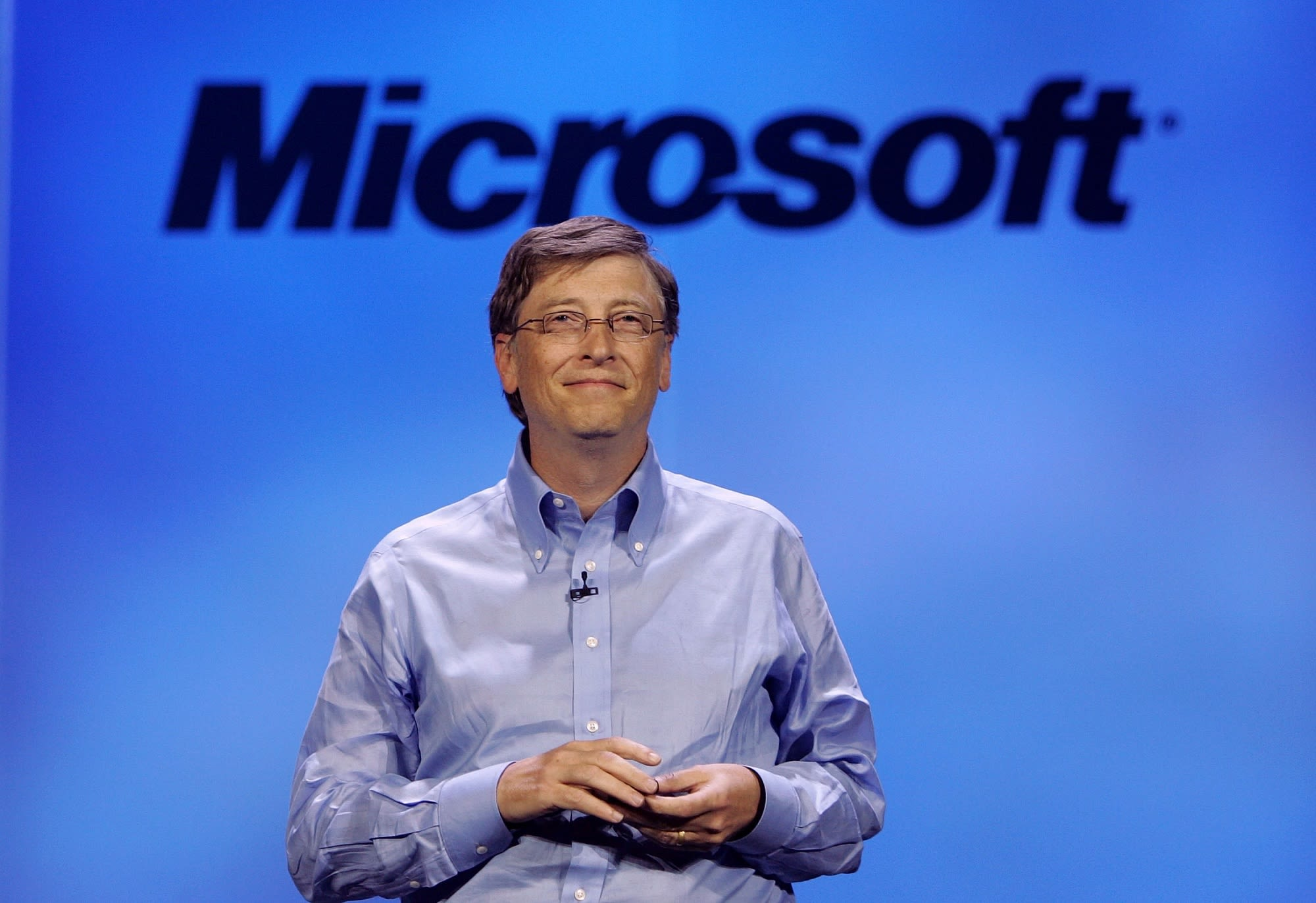 Really Achieving Your Childhood Dreams
On September 18, 2007, computer science professor Randy Pausch stepped in front of an audience of 400 people at Carnegie Mellon University to deliver a last lecture called “Really Achieving Your Childhood Dreams.”

He was sick with pancreatic cancer and knew that he only had a few months to live. 

Randy’s lecture has become a phenomenon, as has the book he wrote based on the same principles, celebrating the dreams we all strive to make realities.

He died in July, 2oo8
The LAST Lecture
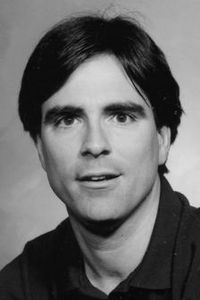 Write a summary that consists of at least one paragraph that describes what the video was about and what your thoughts and feelings are after watching the video.
LOCAL ENTREPRENEURS…
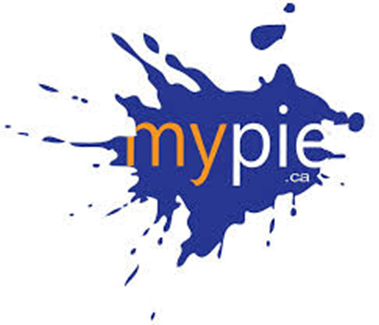 http://www.mypie.ca/
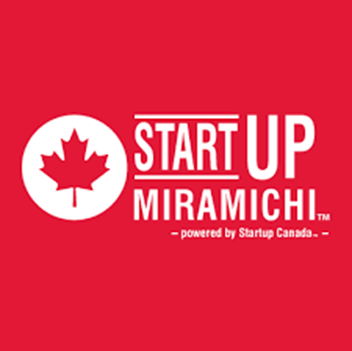 https://www.facebook.com/startupmiramichi/
https://www.startupcan.ca/
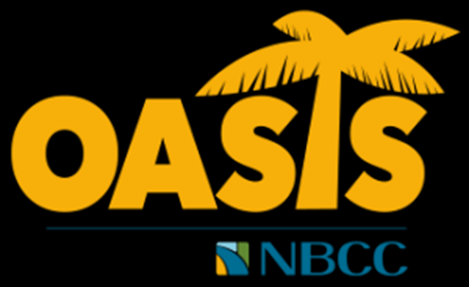 https://nbcc.ca/entrepreneurship/oasis